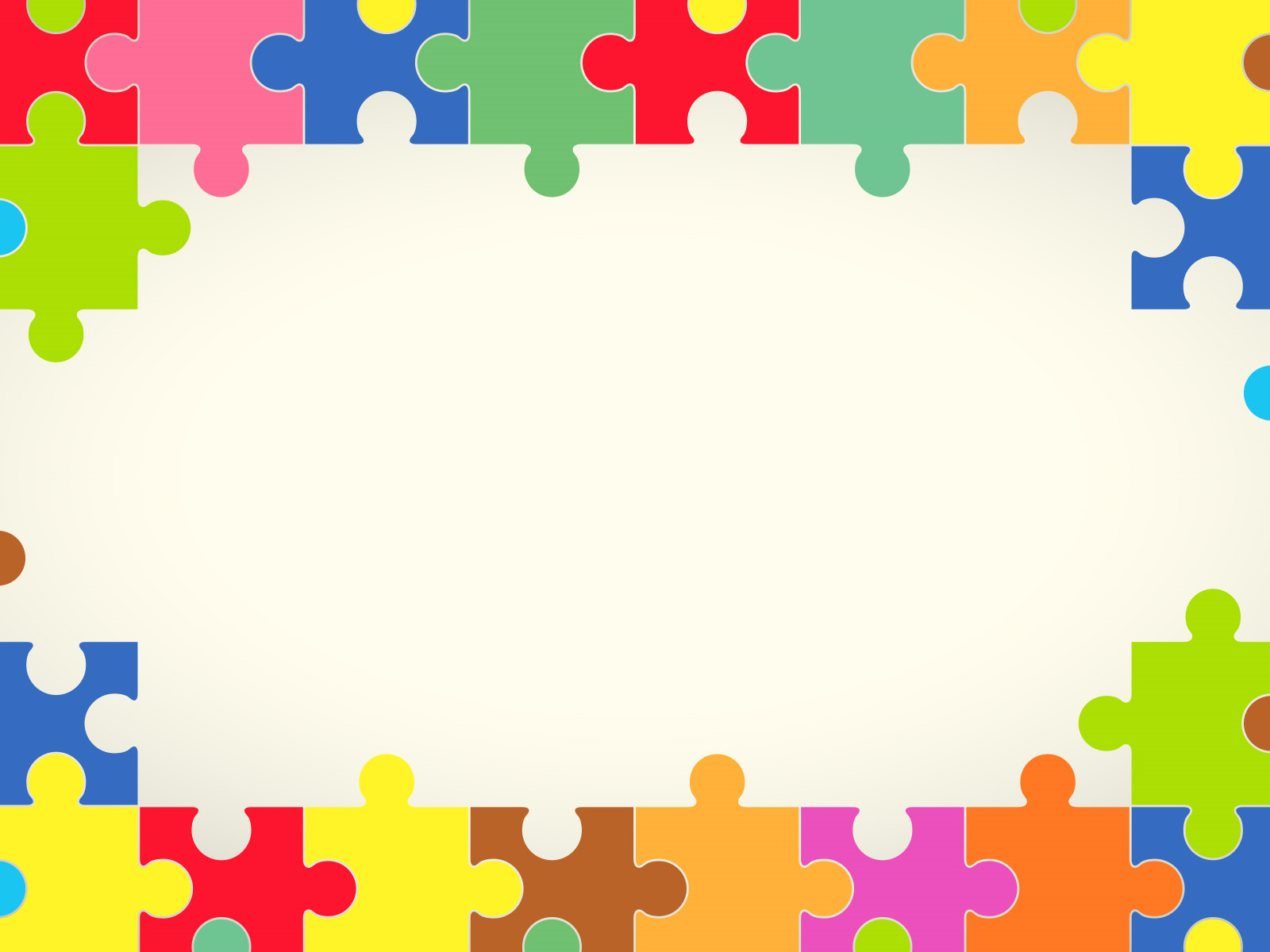 REMEMBER:

Every sentence starts with a capital letter
ABCDEFGHIJKLMNOPQRSTUVWXYZ
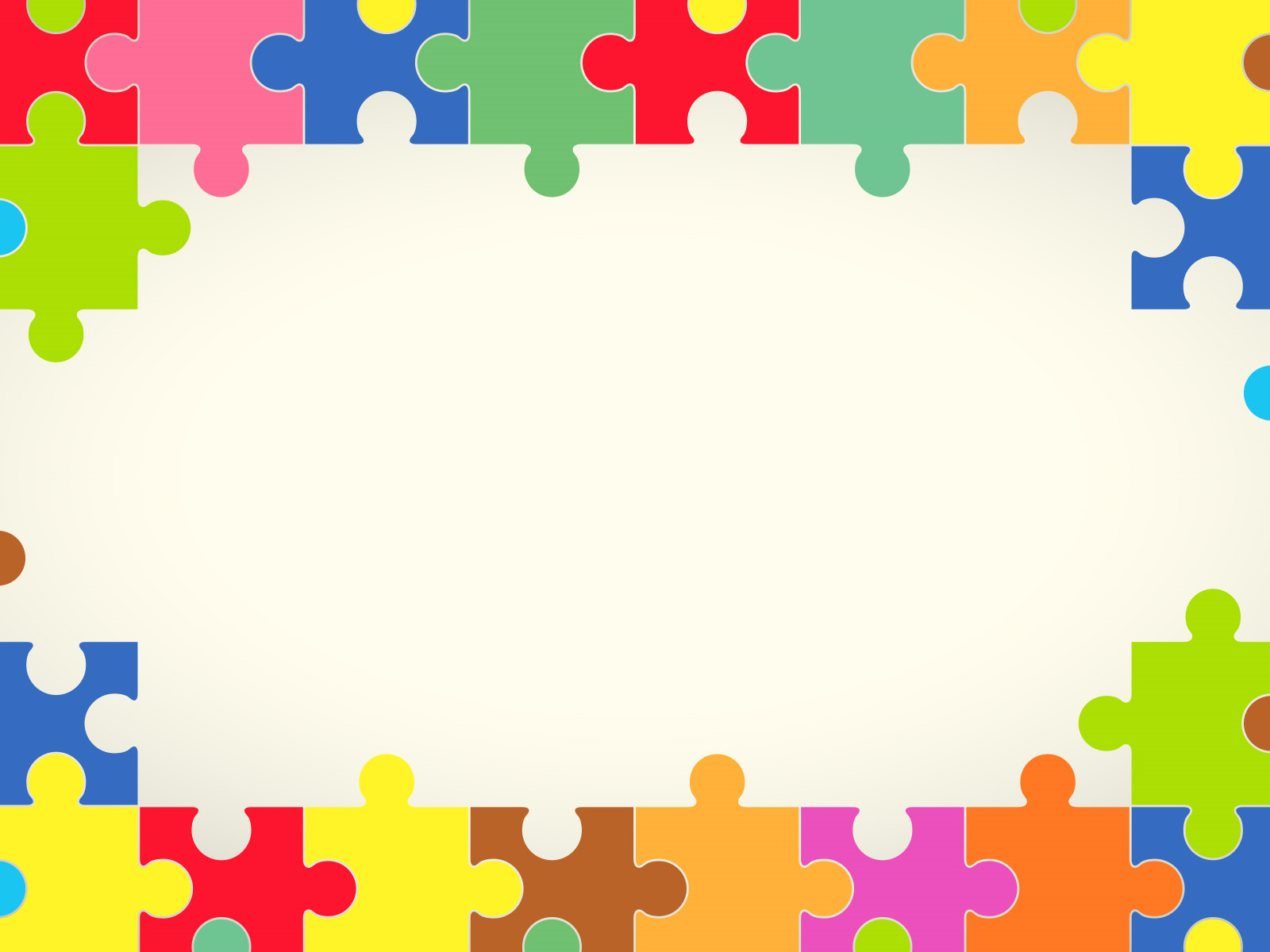 REMEMBER:

Every sentence ends with either a full stop, exclamation mark or question mark 
My name is Fred.
It’s alive!
What’s your name?
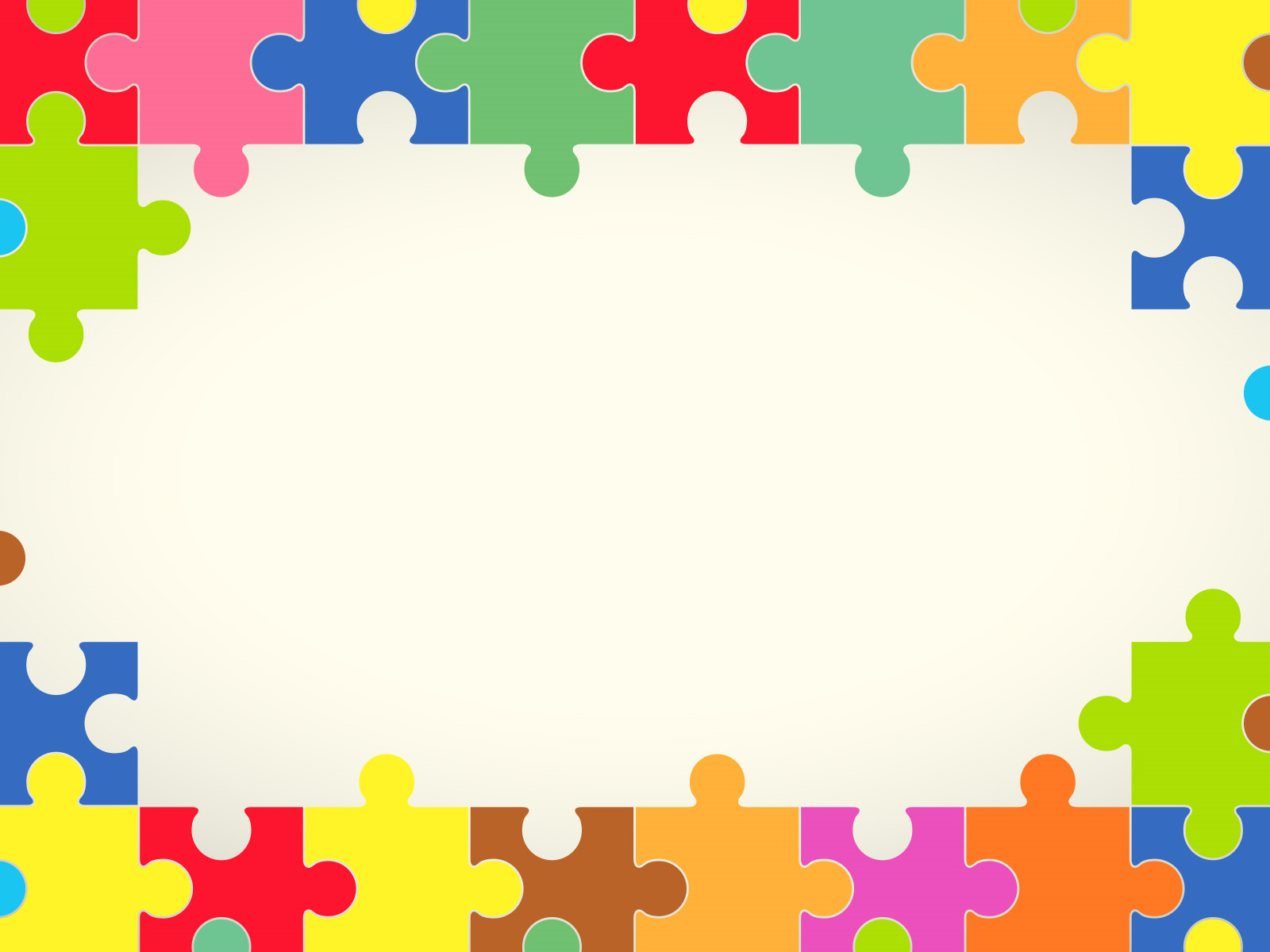 REMEMBER:

Write in paragraphs
New idea = new paragraph
New scene = new paragraph

Leave a line between each paragraph
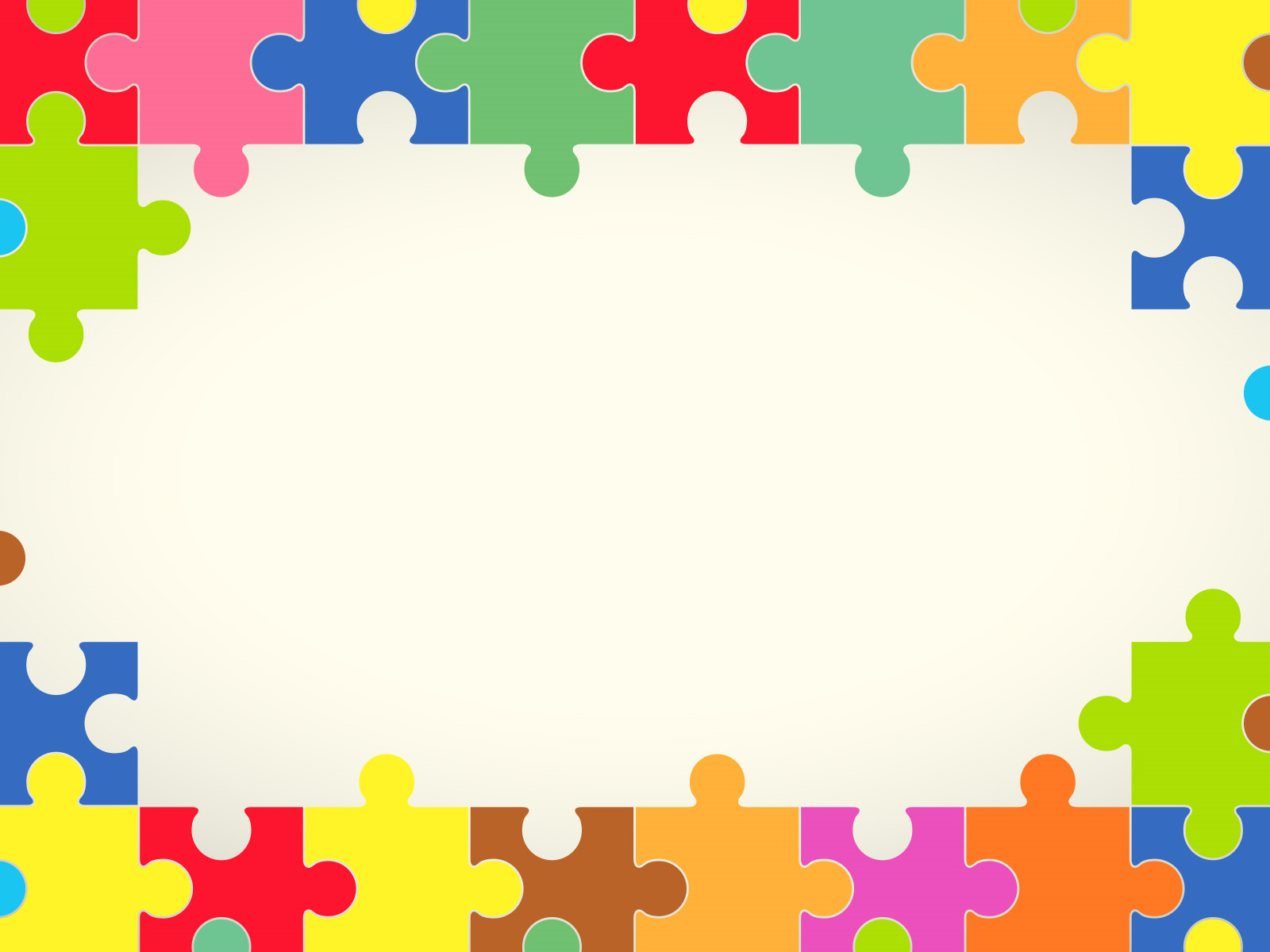 REMEMBER:
Apostrophes for contraction
there is = there’s
here is = here’s
would not = wouldn’t
should not = shouldn’t
does not = doesn’t
will not = won’t
was not = wasn’t
I will = I’ll
I have = I’ve
I am = I’m
you are = you’re
he is = he’s
she is = she’s
they are = they’re
it is = it’s
can not = can’t
do not = don’t
could not = couldn’t
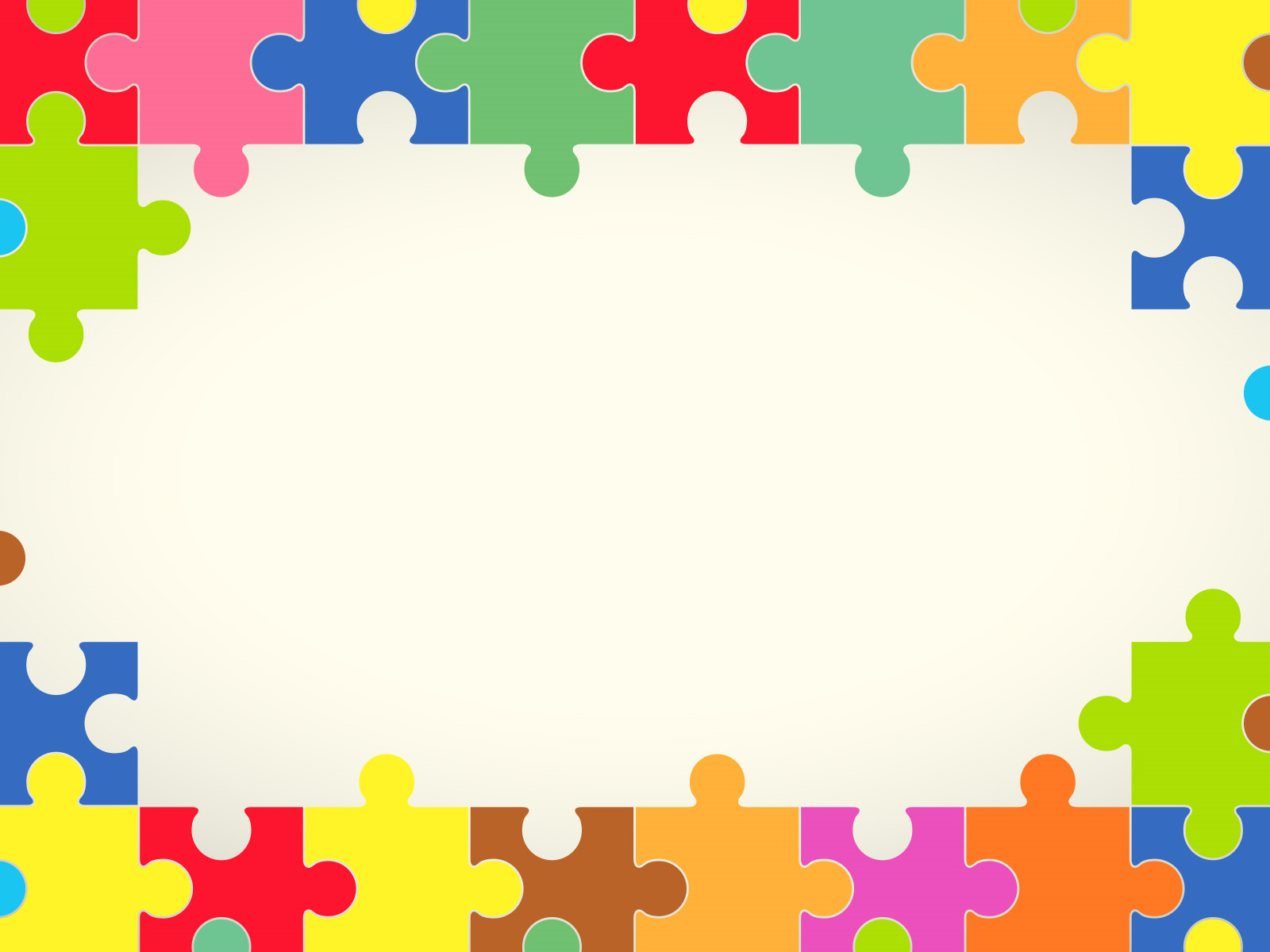 REMEMBER:

Apostrophes for possession

Jane’s shoes
My brother’s toys (one brother)
My brothers’ toys (more than one brother)
 children’s books
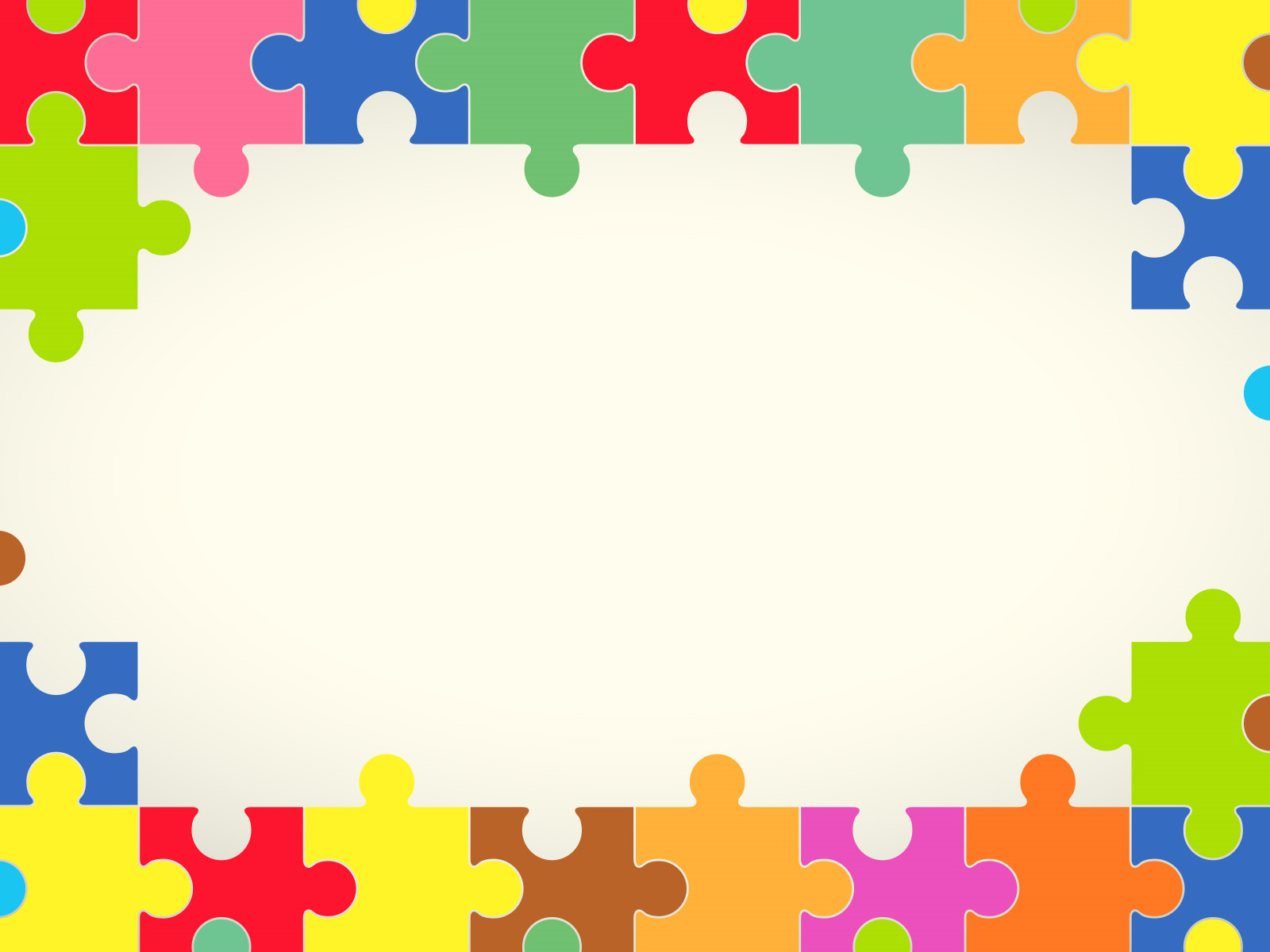 REMEMBER:
          Use different conjunctions:

When it was lunchtime, I played outside.
I tidy my room when Mum tells me to.
If my work is difficult, I ask for help. 
I eat a snack if I am hungry.
I put on a scarf because it was cold.
Although it was raining, I went outside.
I drank my tea although it was cold.
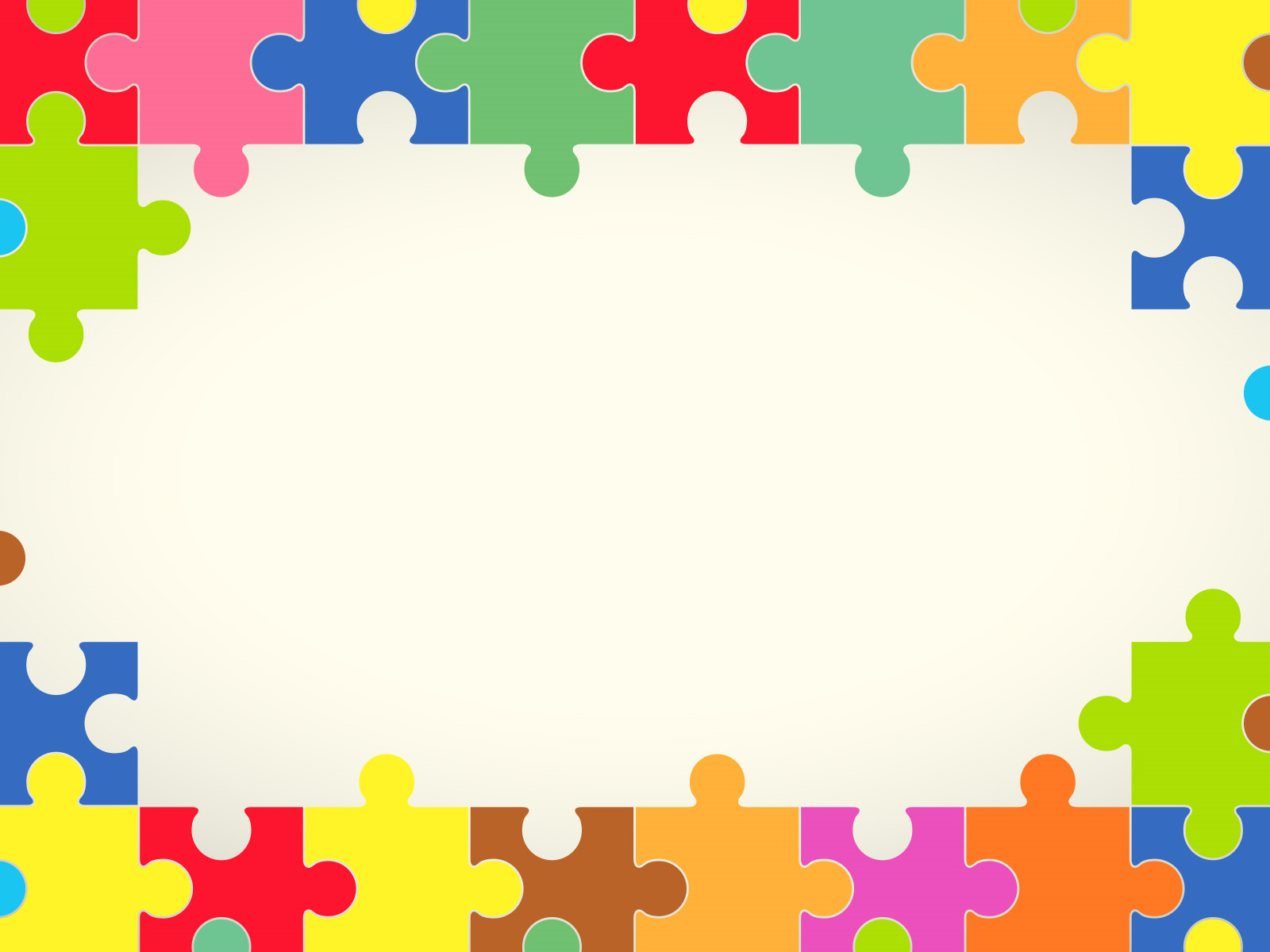 REMEMBER:
          Use nouns and pronouns which mean the same:

John = he = the man = my uncle
the children = they = = the class
my mum = she
the toys = they
the sun = the fiery ball = the bright star
the lion = the wild cat = the scary animal
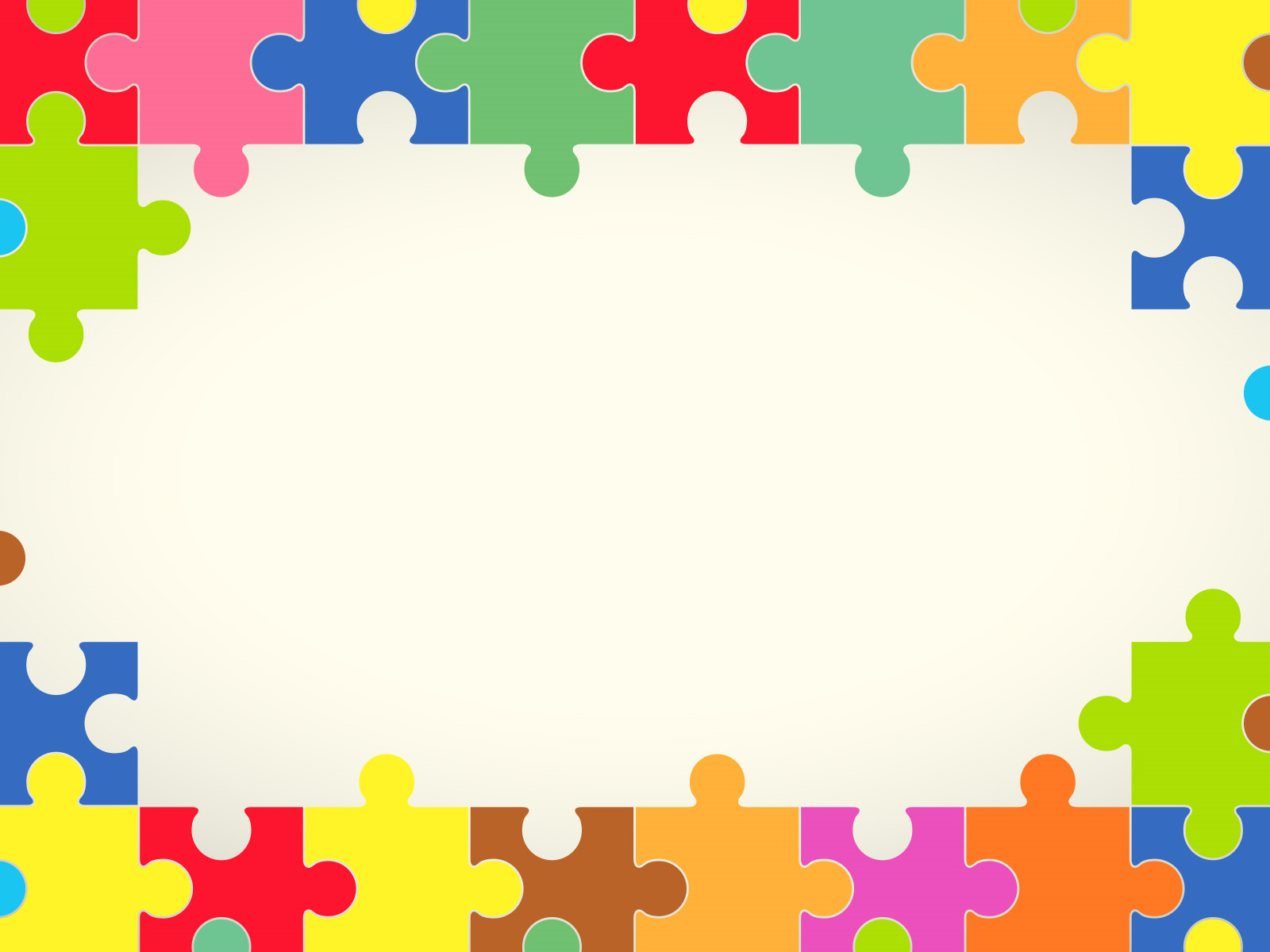 REMEMBER:

           Use expanded noun phrases:

the dusty book on the shelf
the shiny car with the chrome wheels
the old man with the walking stick
the young boy on his scooter
many flickering candles on the layered cake
a loud, angry crowd in the street
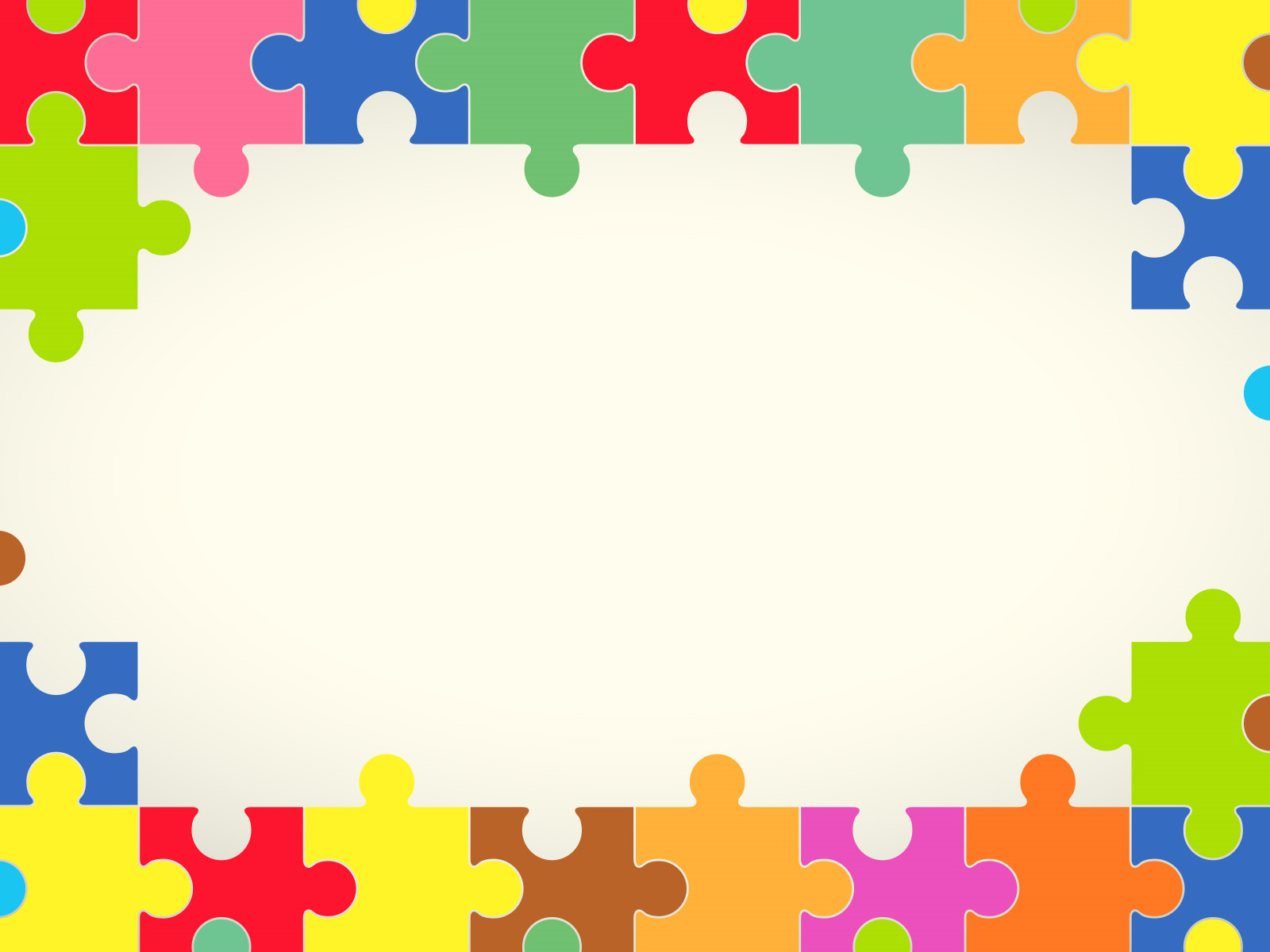 REMEMBER:

Use time conjunctions:

before, after, as, when, while, until, since

Use cause conjunctions:

because, as
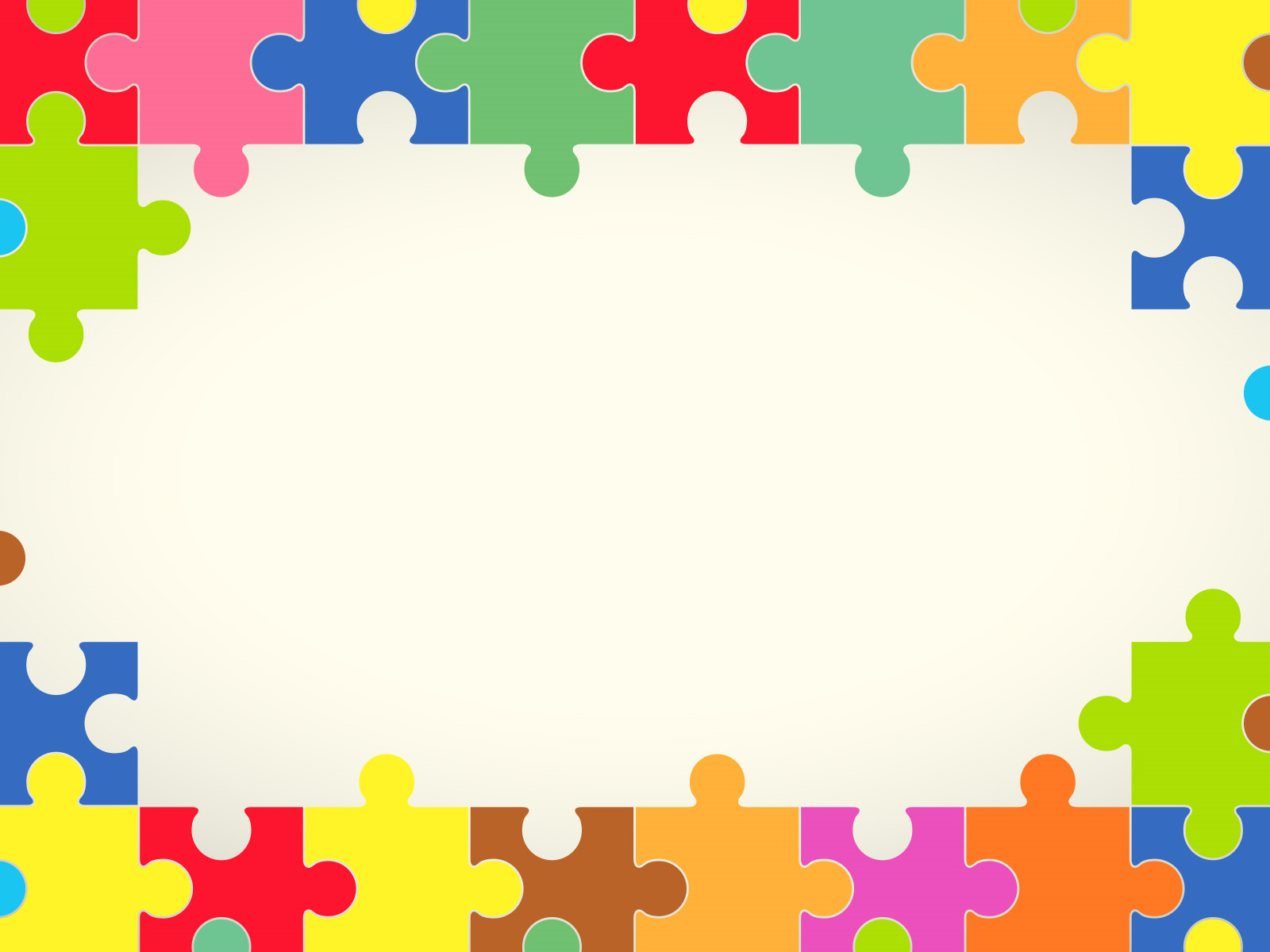 REMEMBER:

          Use time adverbials:

daily, earlier, eventually, every day, finally, first, frequently, lately, monthly, next, normally

          Use cause adverbials:

as a result, consequently, for this reason
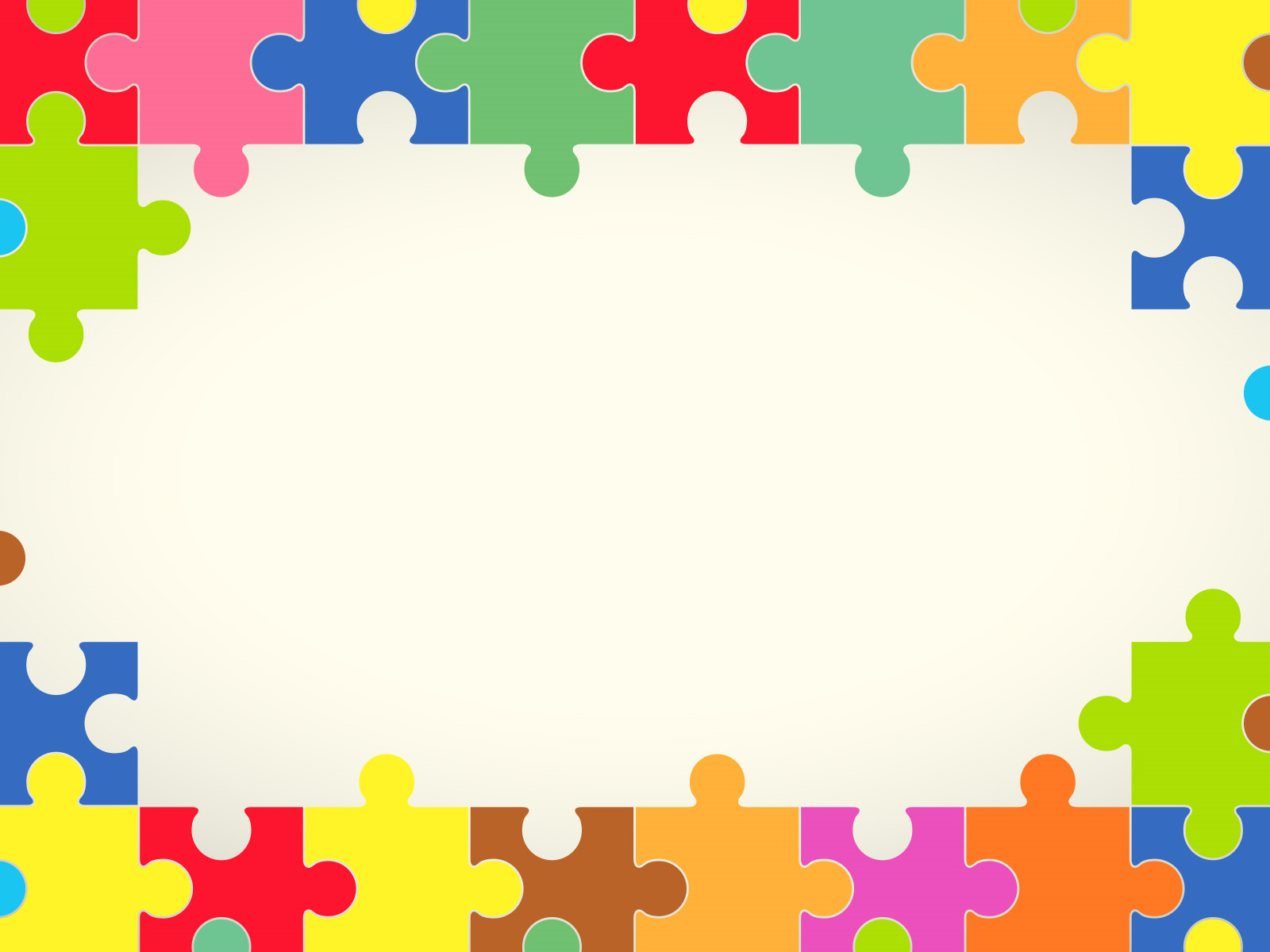 REMEMBER:

Use time prepositions:

at bedtime, in the morning, on Tuesday

Use cause adverbials:

since last year, before Christmas, 
after the bus left
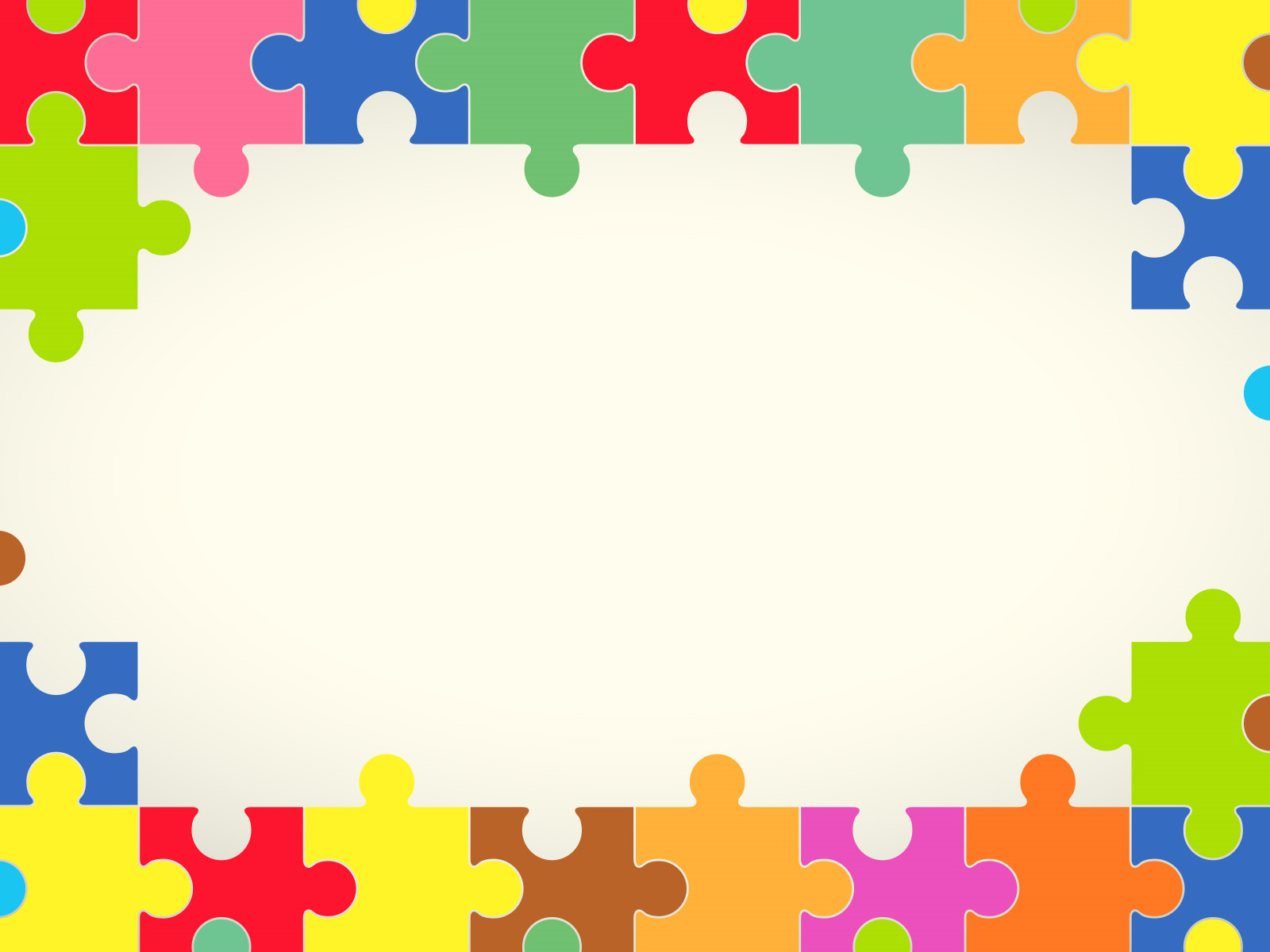 REMEMBER:
          Use fronted adverbials followed by a comma:

Silently, he tiptoed down the stairs.
Rapidly, he ran home.
Slowly, she stirred the soup.
Bravely, he caught the spider.
Carefully, she lifted the lid.
As soon as she could, she rang home.
All of a sudden, it started to rain.
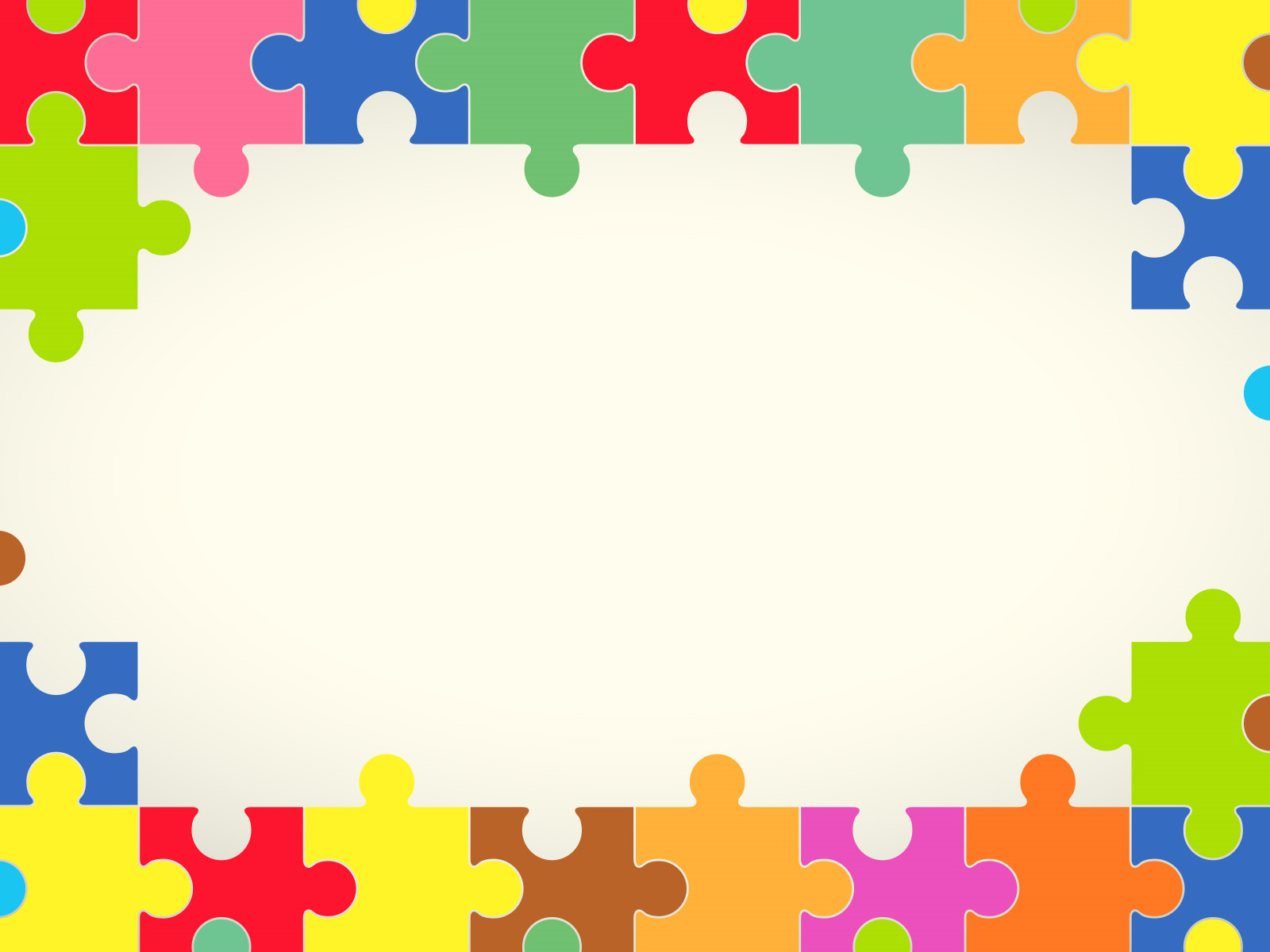 REMEMBER:

           Use standard English:

I was
you were
he was
she was
they were
we were
the toys were
the toy was
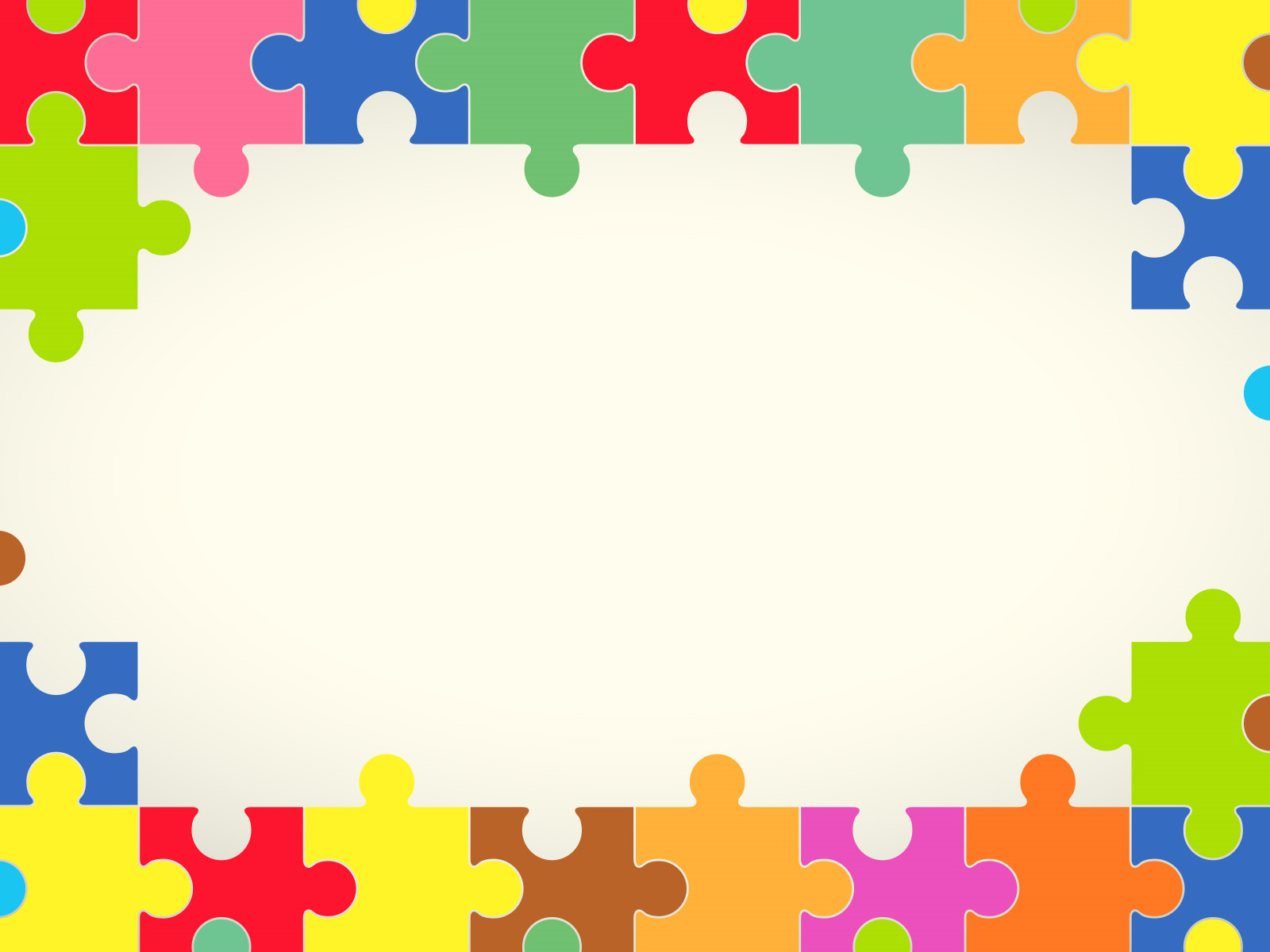 REMEMBER:


Use commas in lists:

I bought bread, cheese, milk and eggs.
I like basketball, football and cricket.
I need a pencil, rubber and book.
Don’t forget the red, white and blue flags.
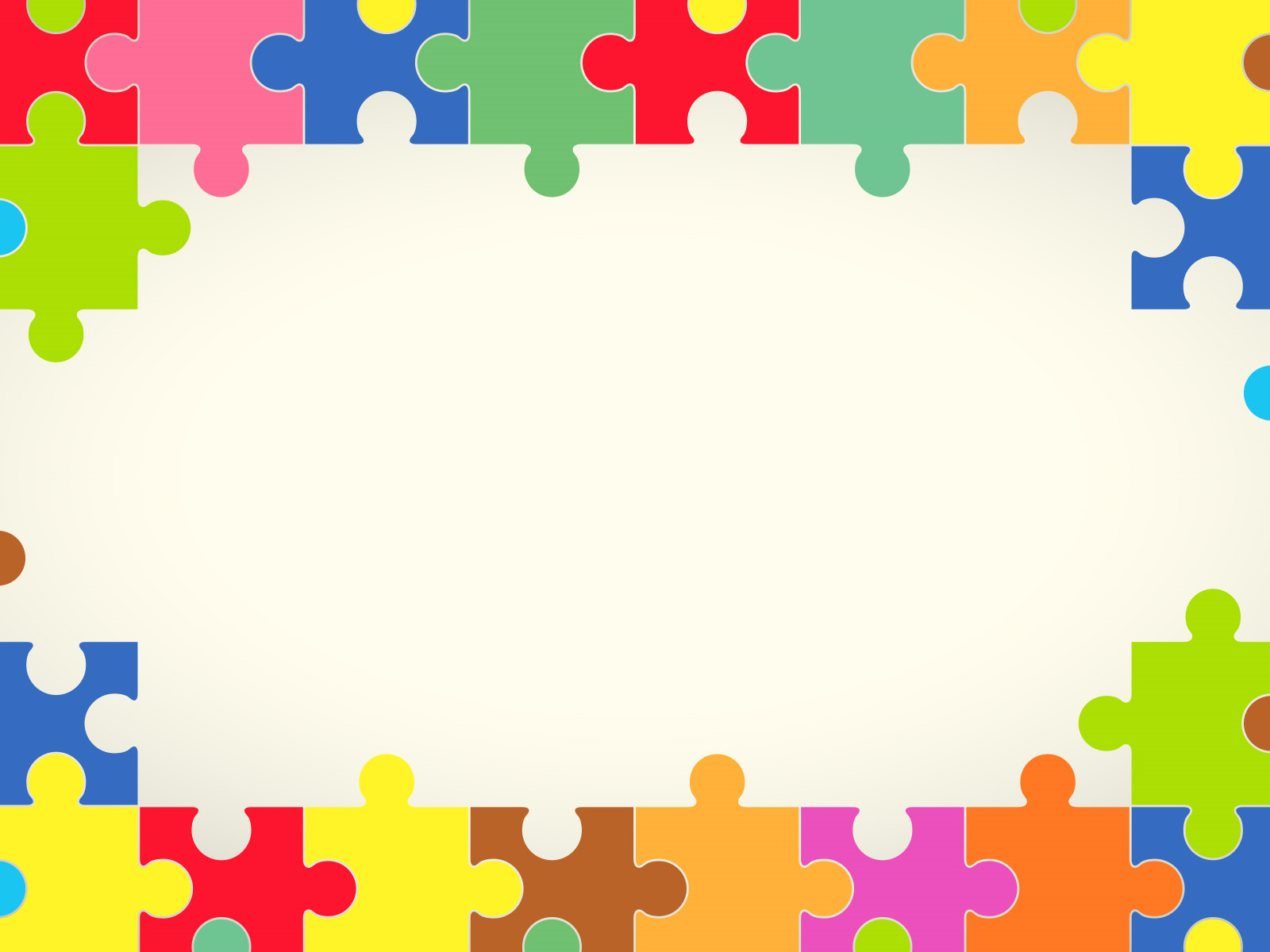 REMEMBER:

Use inverted commas and a comma after “said”:

Peter said, “How are you?”
John shouted, “I am lost!”
“How many are there?” asked Tom.
Jake replied, “I like oranges.”